Understand your Bible
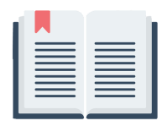 Session 39 Acts 18
Welcome
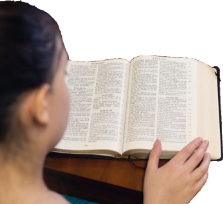 understandyourbible.org
1
Understand your Bible
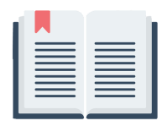 Session 39 Acts 18
What we will see in this chapter:
What Paul did in Corinth and Ephesus
Apollos learns more about the Gospel
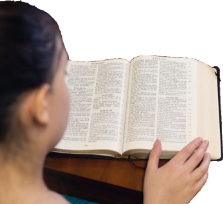 understandyourbible.org
2
Understand your Bible
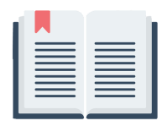 Session 39 Acts 18
Let us read Acts 18
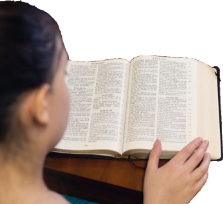 understandyourbible.org
3
Understand your Bible
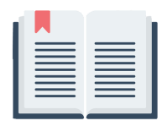 Session 39 Acts 18
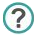 2. Questions
v 1 to 4. Who did Paul meet at Corinth and what did he do every Sabbath?
He met a Jew named Aquila and his wife Priscilla and stayed with them.
Every Sabbath he preached in the synagogue and persuaded Jews and Greeks.
v 5. What was Paul compelled to tell the Jews?
Paul told the Jews that Jesus was the Christ.
v 6 to 8. What did Paul decide because of the opposition from the Jews?
He told them he would give his message to the Gentiles if the Jews wouldn’t listen.
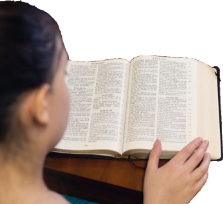 understandyourbible.org
4
Understand your Bible
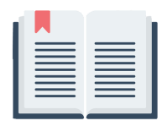 Session 39 Acts 18
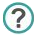 2. Questions
v 9 to 11. What did the Lord say to Paul?
The Lord told Paul that he was with him to protect him and that he was to continue preaching as there were many in Corinth who would believe.
v 12 to 17. What was Gallio’s reaction to the Jews’ accusation against Paul?
He didn’t want to get involved in arguments about their law.
v 18 to 21. Where did Paul go next and what did he do there?
He went to Ephesus where he reasoned with the Jews in the synagogue, but declined staying there long.
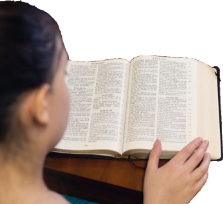 understandyourbible.org
5
Understand your Bible
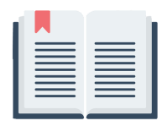 Session 39 Acts 18
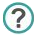 2. Questions
v 22 and 23. What did Paul do next?
After landing at Caesarea, he greeted the believers and went to Antioch. He then went through the region of Galatia and Phrygia, encouraging all the disciples.
v 24 to 28. What do we know about Apollos and what he did?
Apollos was an eloquent preacher about Jesus, but he only knew about John’s baptism. When Priscilla and Aquila heard him, they explained the way of God more accurately to him. He then preached in Achaia.
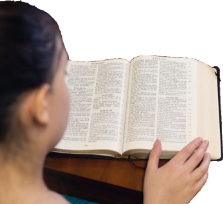 understandyourbible.org
6
Understand your Bible
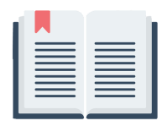 Session 39 Acts 18
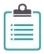 3. Related theme from v 10:
	God is with His people
Verse(s)
Main point(s)
Genesis 26 v 3, 28 v 15
God promises to be with Abraham’s son [Isaac] and his grandson [Jacob].
Joshua 1 v 5
God says He will be with Moses’ successor [Joshua] as He was with Moses.
2 Samuel 7 v 8 and 9
God says he was with David wherever he went. He has destroyed his enemies and made him great.
understandyourbible.org
7
Understand your Bible
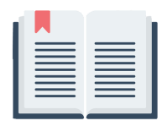 Session 39 Acts 18
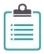 3. Related theme from v 10:
	God is with His people
Verse(s)
Main point(s)
1 Chronicles 22 v 11
David asks that God will be with his son [Solomon] in building the temple.
John 14 v 23
Jesus Christ promises that he and God will be with those who love him.
Romans 15 v 33
Paul ends his letter to the Romans by asking that God may be with the early believers.
understandyourbible.org
8
Understand your Bible
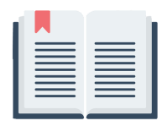 Session 39 Acts 18
Comments or questions
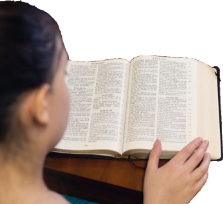 understandyourbible.org
9